Основы построения SDN
Общие понятия
SDN (Software-Defined Network) – сети выстроенные так, что плоскости управления отделены от плоскости данных. В таких сетях управление всеми сетевыми устройствами задача контроллера. 
OpenFlow – протокол, который разработан для предоставления контроллеру SDN стандартизированного способа управления пересылкой пакетов по сети.
SDN контроллер – программное приложение, которое отвечает за управление и направление сетевого трафика в построенной сети.
Северный интерфейс – способ связи SDN контроллера с программами на уровне доступа сети.
Южный интерфейс – способ связи SDN контроллера с сетевыми устройствами, расположенными на уровне инфраструктуры сети.
Схема типичного SDN
Уровень доступа
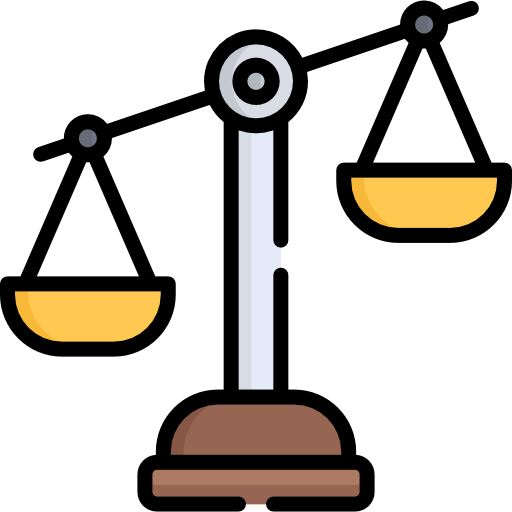 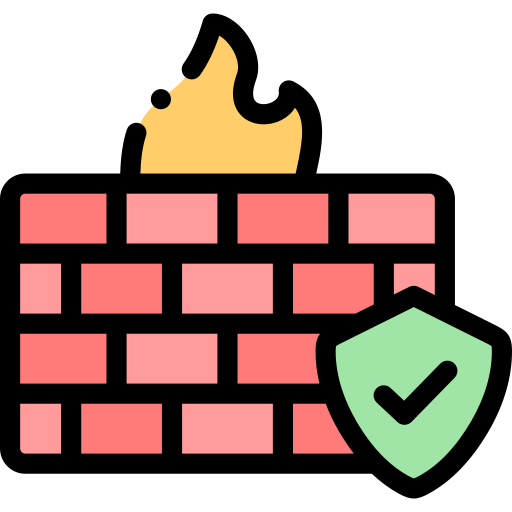 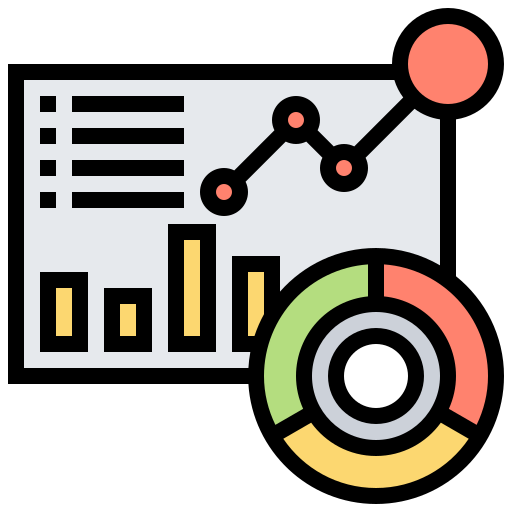 Уровень управления
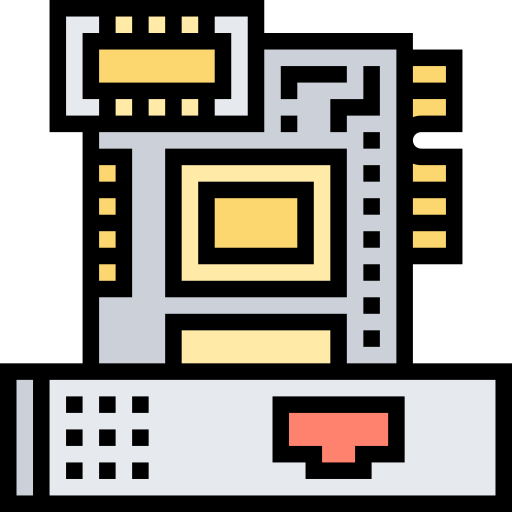 северный мост
южный мост
Уровень инфраструктуры
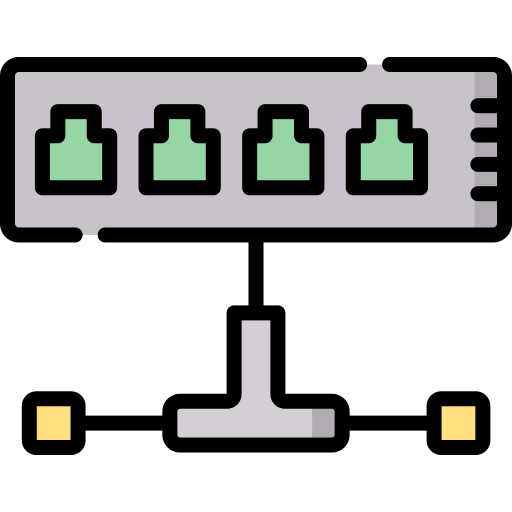 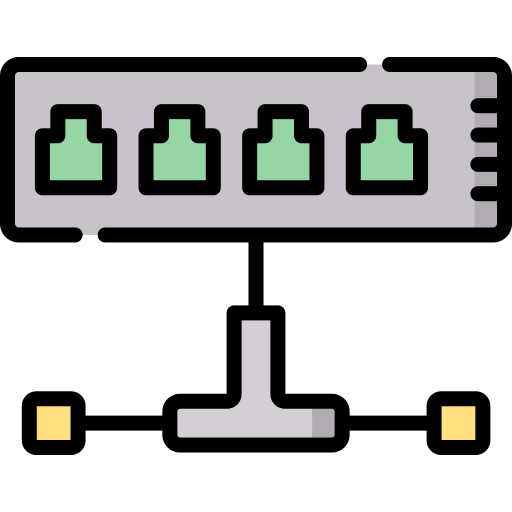 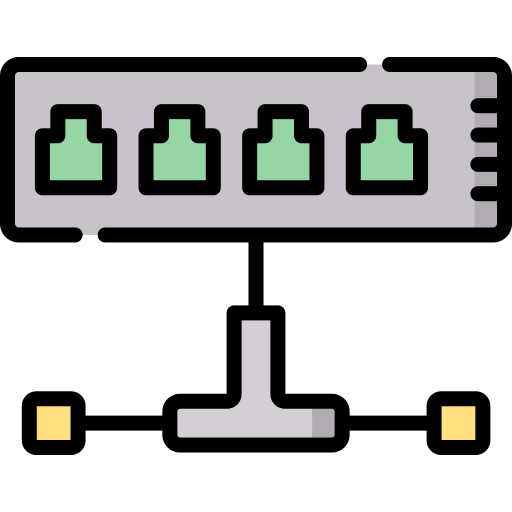 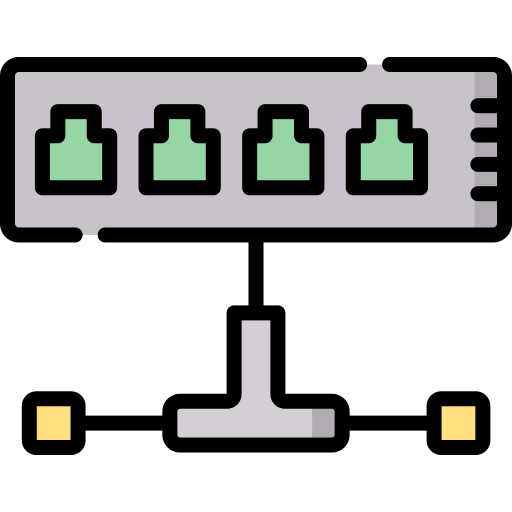 Этапы построения SDN
Определение требований
Выбор архитектуры
Выбор SDN-контроллера
Тестирование и оптимизация сети
Выбор и настройка сетевых устройств
Настройка SDN-контроллера
Определение требований
Оценка текущей состояния с традиционными сетями

Определение подходящих бизнес требований

Определение предназначения сети

Определение принадлежности сети

Определение принципов дизайна сети
Разнообразие SDN
По виду управления
Через протокол OpenFlow

Через API

Через модель наложения на основе гипервизора
По количеству контроллеров
Централизованная


Распределенная
SDN контроллеры
Контроллеры:
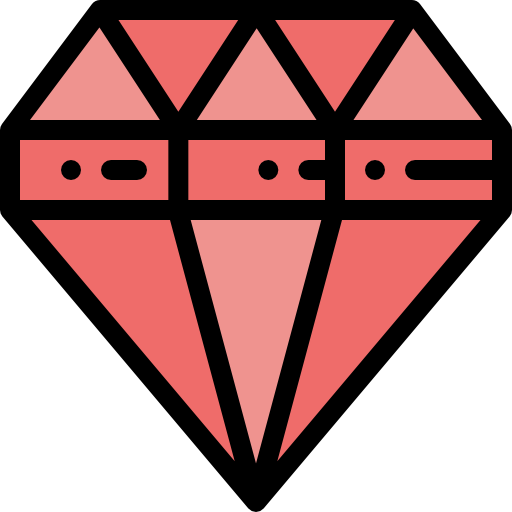 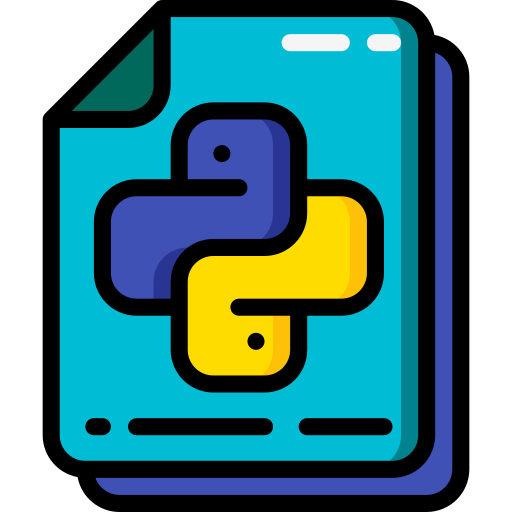 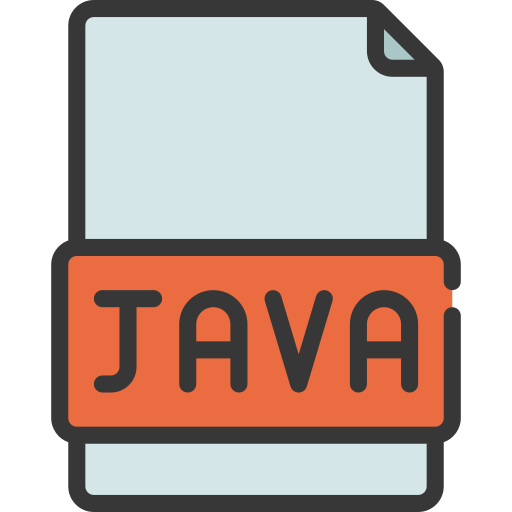 На основе открытого кода:
POX
RYU
ONOS
Floodlight
Trema
Коммерческие:
ACI
Contrail
HP Virtual Application Networks
NEC ProgrammableFlow
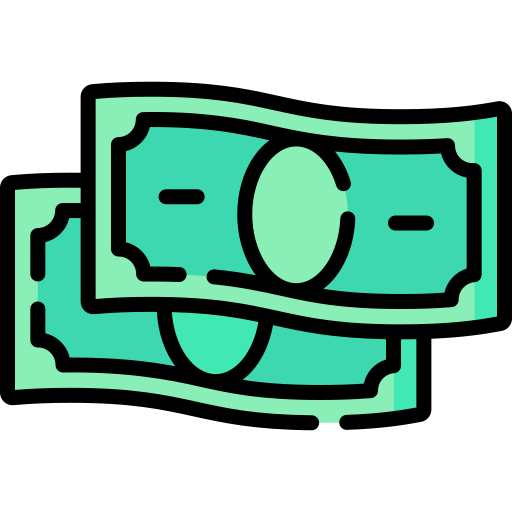 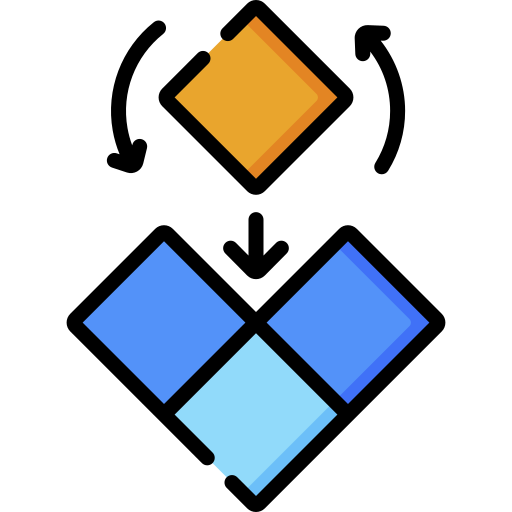 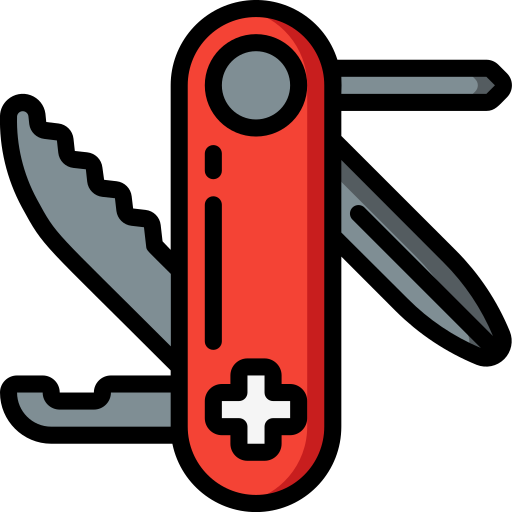 Выбор сетевых устройств
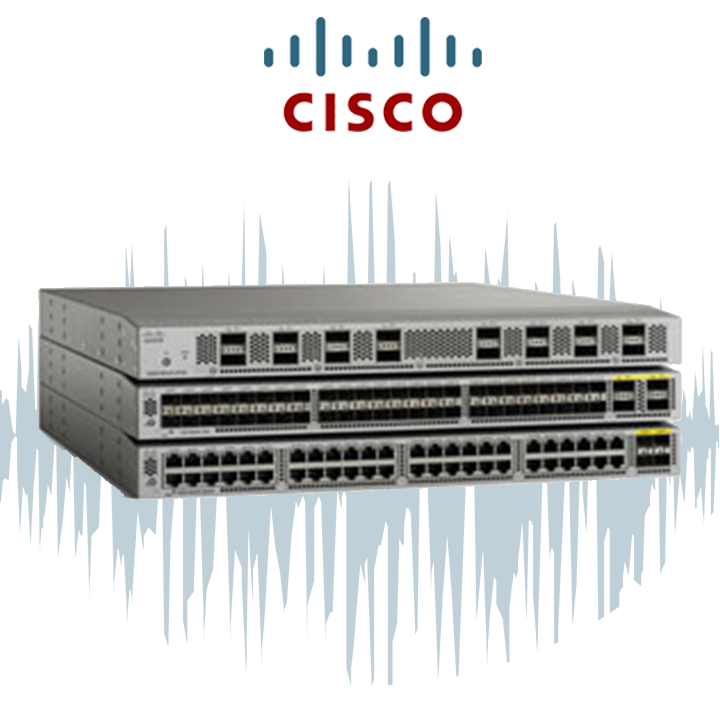 Стоит учитывать:

Совместимость
Функциональность
Мощность
Стоимость

Самые популярные устройства:

Open vSwitch
Cisco Nexus
Настройка SDN контроллера
Топология
Политики и правила передачи трафика
Параметры безопасности
Параметры виртуализации
Параметры API
Параметры высокой доступности (HA)
Тестирование SDN
Виды тестирования:
Тестирование нагрузкой (стресс тест)
Тестирование отказоустойчивости
Тестирование безопасности
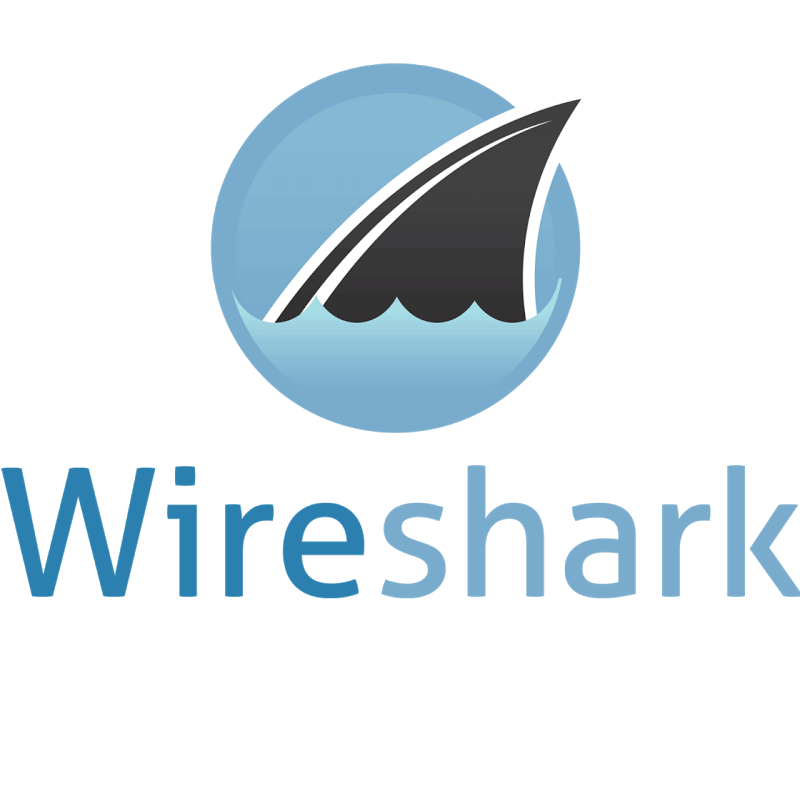 Инструменты тестирования:
MiniNet
Wireshark
OpenFlow Wireshark Dissector
Iperf
OFtest
Спасибоза внимание!
Малышев Алексей К34202